Κεφaλαιο 3Περισσοτερα για το νερο
διαλυματα
Νερο: Ο διεθνησ διαλυτησ
Γιατι η θαλασσα ειναι αλμυρη;
Αλμυροτητα και θαλασσιοι οργανισμοι
Επικεντρο μελετησ: ωσμωρυθμιση- μια δραση ισορροπιαΣ 
Ερευνωντασ την επιφενειακη ταση
συνοχη
Αντικειμενα
Περιγραφη ιδιοτητων του νερου και συσχετιση τους με τη χημικη δομή του
Πηγεσ του αλατιου στο θαλασσινο νερο
Πωσ οι ιοδιοτητεσ του νερου επηρεαζουν τους θαλασσιους οργανισμουσ
Κεντρικεσ ιδεεσ
ΜΟΝΑΔΙΚΕΣ ΙΔΙΟΤΗΤΕΣ: ΣΥΝΑΦΕΙΑ ΚΑΙ ΕΠΙΦΑΝΕΙΑΚΗ ΤΑΣΗ
ΟΥΣΙΕΣ ΟΠΩΣ ΤΟ ΑΛΑΤΙ ΔΙΑΛΥΟΝΤΑΙ ΣΤΟ ΝΕΡΟ
Η ΑΛΑΤΟΤΗΤΑ ΤΟΥ ΝΕΡΟΥ ΕΠΗΡΕΑΖΕΙ ΤΟΥΣ ΘΑΛΑΣΣΙΟΥΣ ΟΡΓΑΝΙΣΜΟΥΣ
ΟΛΟΙ ΑΥΤΟΙ ΟΙ ΠΑΡΑΓΟΝΤΕΣ ΠΑΙΖΟΥΝ ΡΟΛΟ ΣΤΟ ΠΩΣ ΤΑ ΖΩΑ ΤΗΣ ΘΑΛΑΣΣΑΣ ΠΡΟΣΑΡΜΟΖΟΝΤΑΙ ΣΤΟ ΠΕΡΙΒΑΛΛΟΝ ΤΟΥΣ
Σημεια αναφορασ
Το  97% του νερού της γης βρίσκεται στους ωκεανούς με μοναδικές ιδιότητες σε σχέση με το φρέσκο νερό:
Είναι αλμυρό
Έχει χαμηλότερο σημείο πήξης.
Έχει υψηλότερη πυκνότητα.
Έχει υψηλότερη αγωγιμότητα  και είναι ελαφρώς βασικό.	
Το αλάτι του προέρχεται από διαβρωμένα νησιά, ηφαιστειακές εκπομπές, αντιδράσεις      	  στον πυθμένα και τις ατμοσφαιρικές εναποθέσεις.




	 Εικ. 1
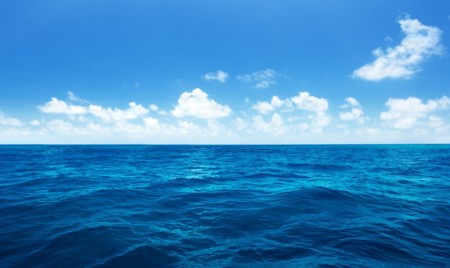 Υπάρχει σύνδεση του ωκεανού με λίμνες, κοιλάδες ποταμών και πλωτές οδούς   καθώς όλα στραγγίζουν εκεί. Από τις λεκάνες απορροής μεταφέρονται θρεπτικά συστατικά, αλάτι, ιζήματα και ρύποι με τα ρεύματα και τα  ποτάμια, καταλήγοντας στον ωκεανό μέσω των εκβολών τους.
Η θαλάσσια ζωή καθορίζεται από διάφορους αβιοτικούς παράγοντες που αλληλοεπιδρούν όπως αλατότητα, θερμοκρασία, οξυγόνο, pH, φως, θρεπτικά συστατικά, πίεση, υπόστρωμα. Εξαιτίας αυτού υπάρχει ανομοιομορφία και ενώ σε κάποιες περιοχές του ωκεανού υπάρχει άφθονη και ποικιλόμορφη ζωή, μεγάλο μέρος του θεωρείται έρημο.
ΟΙ εκβολές των ποταμών αποτελούν παραγωγικές περιοχές για θαλάσσια και υδρόβια όντα.
Οι νέες τεχνολογίες (π.χ. αισθητήρες) προσφέρουν περισσότερες δυνατότητες για διερεύνηση του ωκεανού. Οι επιστήμονες τις χρησιμοποιούν όλο και περισσότερο με τους δορυφόρους, σημαντήρες, παρατηρητές και υποβρύχια.
ΕΜΠΛΟΚΗ ΤΩΝ ΠΑΙΔΙΩΝ
Γνωρίζοντας ότι το μόριο του νερού από τη φύση του επιτρέπει τη διάλυση ουσιών και για την αλμυρότητα του θαλασσινού νερού, γνωρίζουμε γιατί είναι αλμυρό; Μπορούμε να απαντήσουμε στις παρακάτω ερωτήσεις;
	Από πού προέρχεται το αλάτι;
Υπάρχει παντού η ίδια αλατότητα; Γιατί; 
Πως το αλάτι επηρεάζει τους θαλάσσιους οργανισμούς;




		
			Εικ. 2
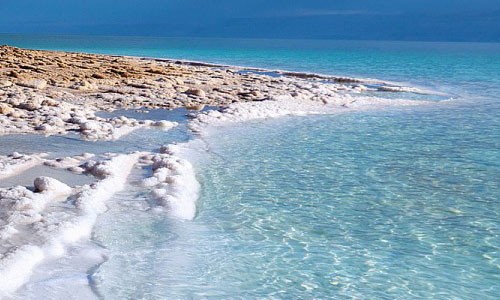 Ενδεικτικη δραστηριοτητα
Πριν ξεκινήσετε το κεφάλαιο δώστε απαντήσεις στον παρακάτω πίνακα, ώστε στο τέλος να διασταυρώσετε τις προβλέψεις σας με αυτά μου μάθατε.
Εξερευνηση Στο εργαστηριοΔιαλυματα
Εκτός από το αλάτι υπάρχουν κι άλλες ουσίες που διαλύονται στους ωκεανούς όπως και στο φρέσκο νερό. 
			Το νερό είναι ένας διαλύτης.
Η ουσία που διαλύεται λέγεται διαλυμένη ουσία
Το μίγμα δύο ή περισσότερων ουσιών λέγεται διάλυμα. 
π.χ. : Η λεμονάδα είναι ένα διάλυμα από χυμό λεμονιού, νερού και ζάχαρης
          Η ζάχαρη στον καφέ διαλύεται και δημιουργείται ένα διάλυμα.
Διαλυτότητα: Η ικανότητα μιας ουσίας να διαλύεται σε ένα διαλύτη.
Δραστηριοτητα λεξιλογιου
Στην παρακάτω δραστηριότητα χρησιμοποίησε τις λέξεις που δίνονται και συμπλήρωσε τα κενά της παραγράφου:
       ___διαλύτης  /  διάλυμα  /  κορεσμένο-η  /  διαλυμένη ουσία  /  διαλυτότητα____
- Το νερό αναφέρεται ως ___________ επειδή πολλές ουσίες διαλύονται σ’ αυτό. Σε ένα πείραμα προσθέτουμε αλάτι σε δοχεία νερού για να ελέγξουμε την _______________ του ή πόσο καλά διαλύεται. Το αλάτι ονομάζεται _____________ επειδή ελέγχουμε πως διαλύεται σε ένα διαλύτη. Όταν ανακατέψεις νερό και αλάτι αυτό που δημιουργείται λέγεται ______________, η ένωση δύο ουσιών. Σε κάποιο σημείο δε μπορούμε να διαλύσουμε άλλο αλάτι. Αυτό συμβαίνει γιατί το διάλυμα γίνεται ________________ και δε μπορεί να διαλύσει άλλο αλάτι.
Δραστηριότητα ομάδας: Διερεύνηση της διαλυτότητας του αλατιού στο νερό σε διάφορες θερμοκρασία, κρύο- ζεστό- καυτό νερό.
υλικα 
Ζεστά πιάτα
Δοχεία
Τριπλή δέσμη ή ηλεκτρονική ισορροπία 
Οικειακό αλάτι ή θαλασσινό
Αναδευτικές ράβδους
Θερμόμετρα
Προστατευτικά γυαλιά
Χαρτοπετσέτα
Το παρακάτω πείραμα αποδεικνύει πως η διαλυτότητα του νερού επηρεάζεται από τη θερμοκρασία, χρησιμοποιώντας νερό βρύσης σε διάφορες θερμοκρασίες.
Στον παραπάνω πίνακα σημειώνουμε εξ αρχής στη στήλη 2 τον όγκο νερού που θα χρησιμοποιήσουμε που πρέπει να είναι ίδιος ώστε η μόνη εξαρτημένη μεταβλητή να είναι η θερμοκρασία. 
Ζεσταίνουμε την επιλεγμένη ποσότητα νερού βρύσης.
Ρίχνουμε λίγο αλάτι σε ένα χαρτί, μετράμε την ποσότητά του και την καταγράφουμε στη στήλη 3.
Βημα 1
Γεμίζουμε ένα άλλο δοχείο με την ποσότητα νερού που επιλέξαμε 
    και καταγράφουμε τη θερμοκρασία του στη στήλη 1.
Προσθέτουμε σταδιακά αλάτι ανακατεύοντας.
Όταν το αλάτι σταματήσει να διαλύεται , το νερό έχει κορεστεί.
Μετρούμε την ποσότητα αλατιού που 
    έχει περισσέψει και την καταγράφουμε στη στήλη 4.
Τη διαφορά των δύο ποσοτήτων την καταγράφουμε 
    στη στήλη 5  και αυτή είναι η ποσότητα που διαλύθηκε.			Εικ. 3
Πρόβλεψη: Διαλύεται περισσότερο ή λιγότερο νερό σε πιο ζεστό νερό; Γιατί;
Επαναλαμβάνουμε το βήμα 1 με ζεστό νερό βρύσης και νερό που θερμάναμε νωρίτερα.
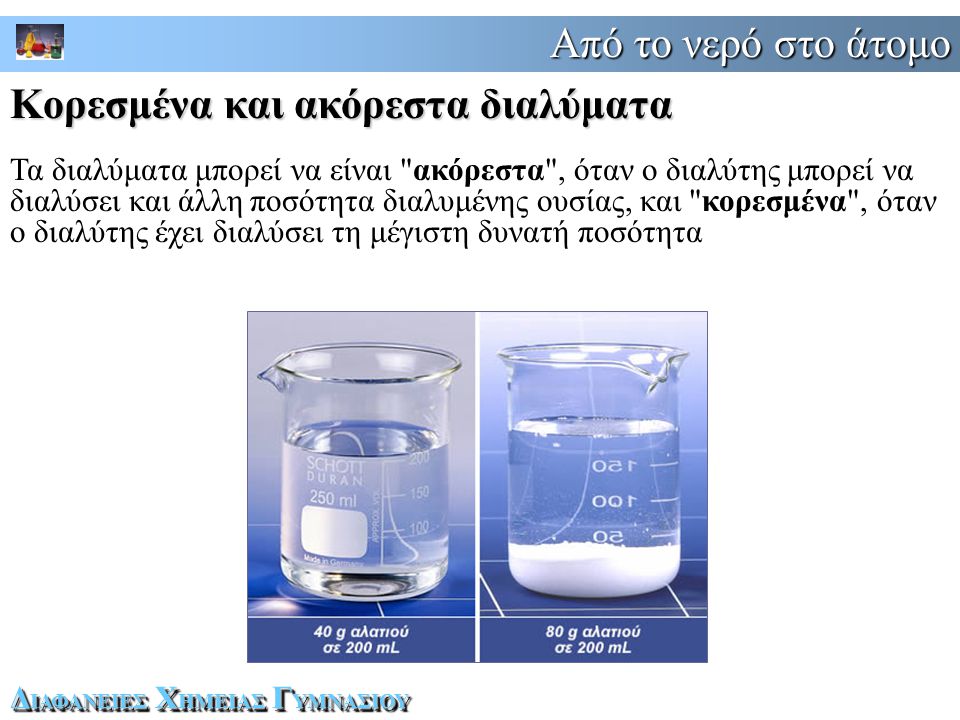 Ερωτησεις εμπεδωσησ
Φτιάξτε γράφημα αλατιού- θερμοκρασίας .
Περιγράψτε πως η διαλυτότητα μεταβάλλεται όσο αυξάνεται η θερμοκρασία.
Τι θα συνέβαινε αν προσθέταμε περισσότερο διαλύτη σε κορεσμένο διάλυμα;
Με βάση τα αποτελέσματα σκεφτείτε σε ποιο μέρος του ωκεανού αναμένουμε περισσότερη αλμυρότητα;
ΕΞΗΓΗΣΗΝΕΡΟ: Ο ΚΑΘΟΛΙΚΟΣ ΔΙΑΛΥΤΗΣ
Το νερό θεωρείται Καθολικός Διαλύτης λόγω της πολικότητας των μορίων και της άνισης κατανομής των ηλεκτρονίων.
Έτσι:
Πολλά από τα άλατα  στον ωκεανό διαλύονται.
Αλλά:
Αξιοσημείωτο είναι ότι τα άλατα δε μοιράζουν ηλεκτρόνια στους δεσμούς τους όπως το νερό.
Φτιάχνονται συχνά από μέταλλα που έχουν 1-2 ηλεκτρόνια στην εξωτερική στοιβάδα ή αμέταλλα που χρειάζονται 1-2 να συμπληρώσουν την εξωτερική στοιβάδα. Όταν αντιδρούν τα μέταλλα μεταδίδουν στα αμέταλλα ηλεκτρόνια κι έτσι φορτίζονται με θετικά και αρνητικά ιόντα αντίστοιχα δημιουργώντας τις ιοντικές ενώσεις. Τα θετικά αρνητικά ιόντα έλκονται μεταξύ τους σχηματίζοντας ισχυρούς δεσμούς.
Παράδειγμα: Το οικιακό αλάτι NaCl
Αποτελείται από δύο στοιχείο, Νάτριο (Na) και Χλώριο (Cl).
Διαλύεται στο νερό
Η ένωση αποτελεί ιοντικό δεσμό.
Η πολική φύση των μορίων του νερού κάνει την ένωση να διαχωρίζεται.
Το ιόν + Na προσελκύεται από τα αρνητικά μόρια του νερού ενώ το Cl- από τα θετικά μόρια του νερού.
Εικ.  4.						Εικ. 5
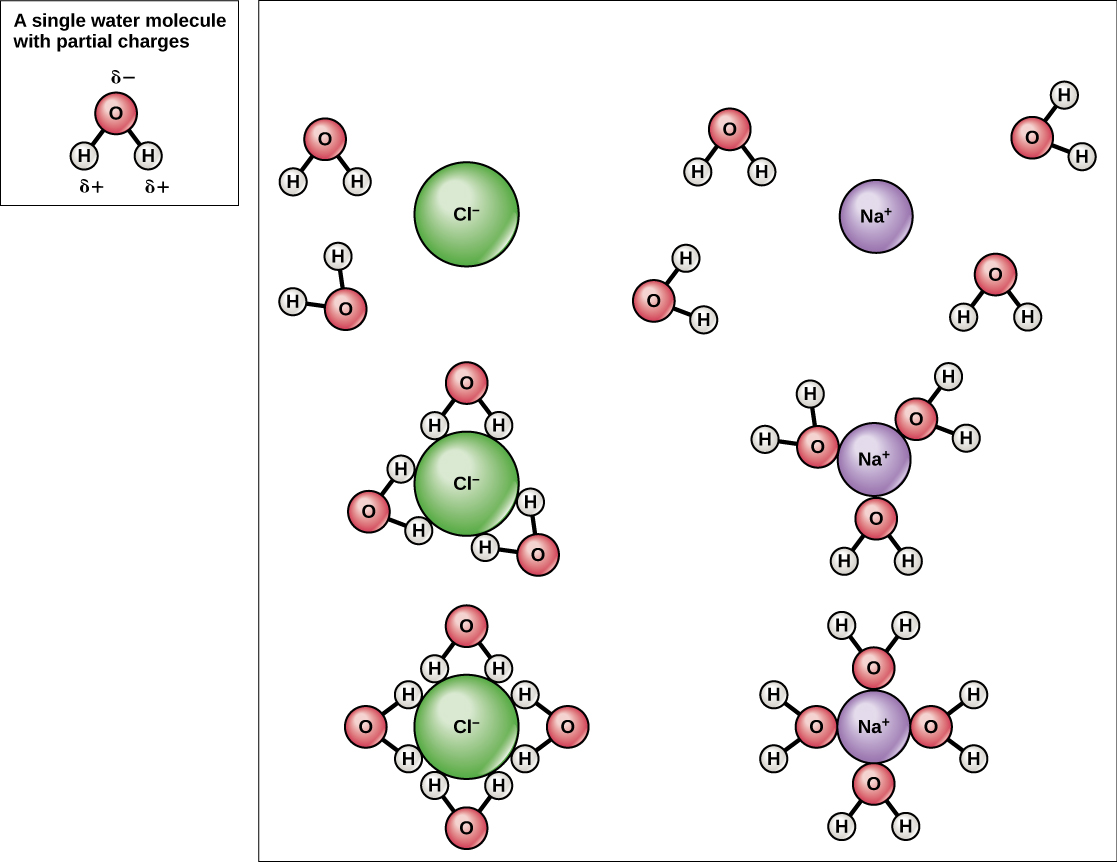 Το αλάτι και οι ιοντικές ενώσεις είναι συνήθως στερεά σε θερμοκρασία δωματίου επειδή χρειάζεται αρκετή ενέργεια για να διαχωριστούν τα ιόντα. Για παράδειγμα το σημείο ζέσης του άλατος, χλωριούχο νάτριο, είναι 801ο C.
Η Πολικότητα και το μέγεθος των μορίων του νερού, το κάνει να διαχωρίζει τα ιόντα του άλατος. 
Έτσι αποκαλείται «Καθολικός διαλύτης».
Τα μη πολικά μόρια δε διαλύονται στο νερό καθώς δεν υπάρχει πολική έλξη.
Πινακασ ιδιοτητων ενωσεων και μοριων
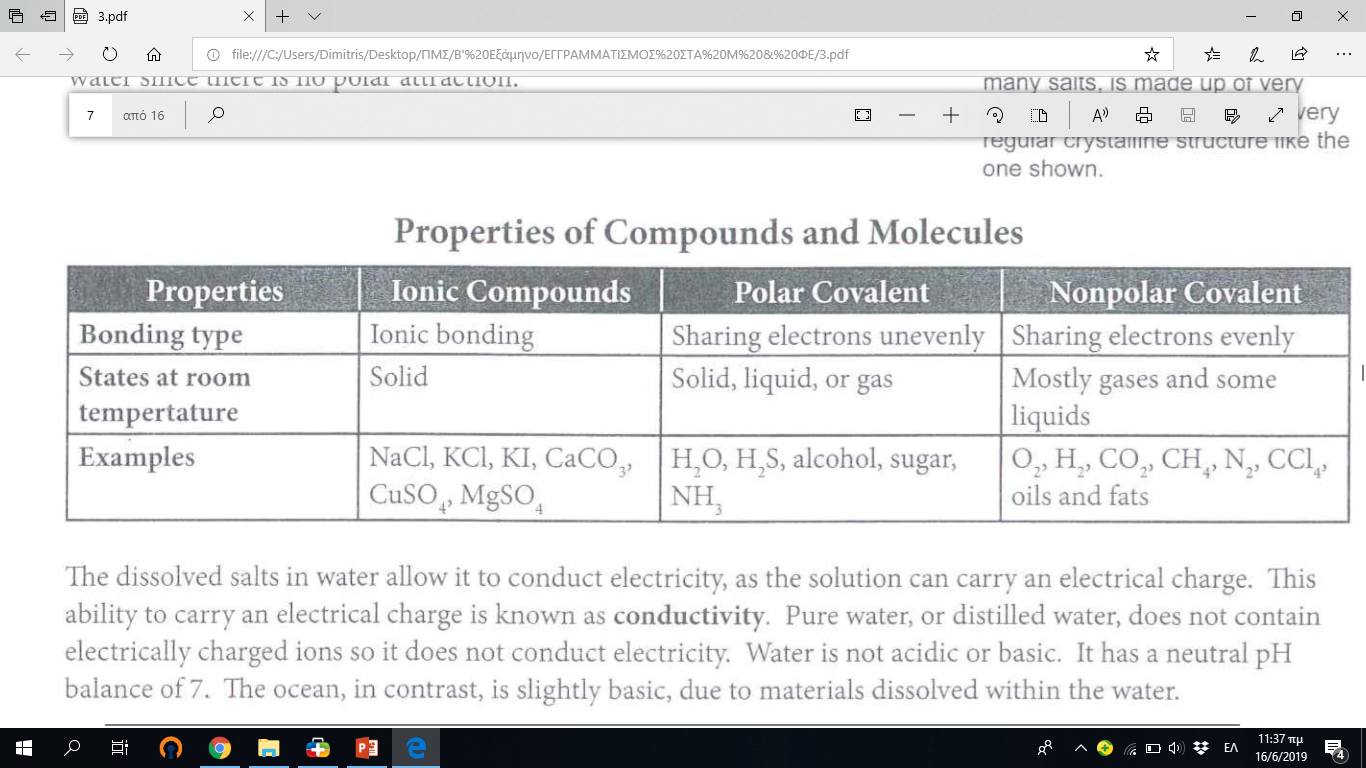 Ομοιότητες – διαφορέςΩκεάνιου Νερού- Νερου Βρυσης ή Αποσταγέενου
Το διάλυμα νερού με άλατα καθώς φέρει ηλεκτρικό φορτίο, μπορεί να παράγει ηλεκτρική ενέργεια, την ΑΓΩΓΙΜΟΤΗΤΑ ενώ το καθαρό νερό ή το αποσταγμένο δεν περιλαμβάνει ηλεκτρικά φορτισμένα ιόντα.
Το φρέσκο νερό δεν είναι όξινο ή βασικό αλλά ουδέτερο με pH7 ενώ το νερό στους ωκεανούς  είναι βασικό εξαιτίας των διαλυμένων υλικών.
Στον ωκεανό περιλαμβάνονται και αέρια όπως το οξυγόνο και το διοξείδιο του άνθρακα, καθώς και ιόντα όπως το θειικό (SO4)-2 , μαγνήσιο (Mg+2), ασβέστιο (Ca+2), κάλλιο (K+) και ανθρακικό οξύ (HCO3) -1 .
Ενώσεις όπως το NαCl με αντίθετα φορτισμένα στοιχεία ονομάζονται άλατα και το μέτρο διαλυτότητάς τους στο νερό ονομάζεται αλατότητα.
Το αποσταγμένο νερό δεν έχει αλατότητα ενώ το φρέσκο έχει πολύ χαμηλή καθώς περιλαμβάνει ένα μέρος άλατος/1000.
Αντίθετα στον ωκεανό περιλαμβάνονται 35 /1000.
	Η αλατότητα εκφράζεται σε PSU και αντιστοιχεί σε ένα μέρος / χιλιάδα
Η παρακάτω εικόνα μας δείχνει την κατανομή της μέσης ετήσιας τιμής της αλατότητας στον ωκεανόΕικ. 6
Ενδεικτικές δραστηριότητες
Συμπλήρωση πίνακα με βάση τα προηγούμενα δεδομένα.






Εξηγήστε πως η πολικότητα των μορίων του νερού συνεισφέρει στην ικανότητά του ως διαλύτης.
-Γιατί η θάλασσα είναι αλμυρή;
Το νερό σαν διαλύτης οπουδήποτε στη γη μεταφέρει μαζί του υλικά.
    Αυτό συμβαίνει και στο ανθρώπινο σώμα όπου το νερό στο αίμα μεταφέρει οξυγόνο, βιταμίνες και μέταλλα στα κύτταρα.
Πολλές οι απόψεις από πού προέρχονται, εκτός των άλλων, τα άλατα που μεταφέρονται στους ωκεανούς.
Από τη στεριά. 
	Τα ποτάμια και τα ρυάκια περιλαμβάνουν άλατα τα οποία καταλήγουν στον ωκεανό.
	-Εκτιμάται ότι 4 δις. Άλατος/χρόνο  μεταφέρονται από τα ποτάμια στον ωκεανό.
	-Σταδιακά προστίθενται περισσότερα
	Επίσης μέσω της εξάτμισης, το νερό του ωκεανού διαχέεται στην ατμόσφαιρα αλλά το αλάτι παραμένει.
Από το εσωτερικό της γης.
	Ηφαίστεια, εξαερισμοί και άλλες διεργασίες στον πυθμένα ωθούν μέταλλα από το φλοιό της γης στον ωκεανό.
Από την ατμόσφαιρα.								
	Ο αέρας μεταφέρει σωματίδια συμπεριλαμβανομένων των μετάλλων, και τα οποία μπορεί να προέρχονται από τη φύση (ηφαιστειακή στάχτη) ή από ανθρωπογενή ενέργεια
Το αλάτι παραμένει στη θάλασσα μέχρι να μετατραπεί σε ίζημα ή πέτρωμα στον πυθμένα της θάλασσας.
Εικ. 7					Εικ. 8
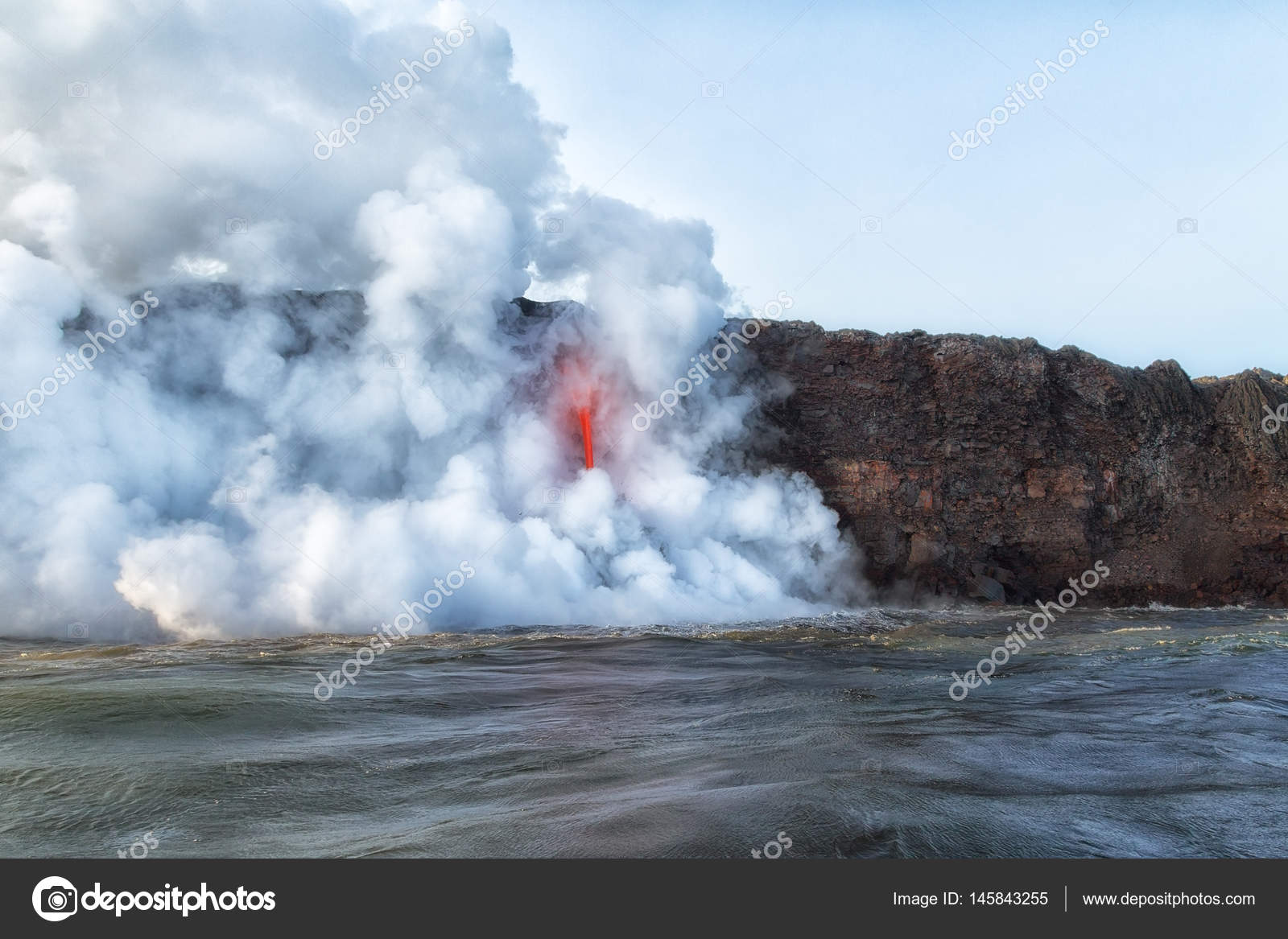 Αλατότητα και θαλάσσιοι οργανισμοί
Το νερό με τις ιδιότητές του υποστηρίζει τη θαλάσσια και χερσαία ζωή.
Επιστήμονες αναφέρουν ότι η ζωή ξεκίνησε από τον ωκεανό
Οι θαλάσσιοι οργανισμοί είναι απόλυτα προσαρμοσμένοι στο θαλασσινό νερό και η κατασκευή του σώματός τους, τους επιτρέπει να χειρίζονται την πυκνότητα, αλατότητα, αγωγιμότητα, συνοχή κι άλλες ιδιότητες.
Το νερό είναι ή αλμυρό ή φρέσκο. Το ενδιάμεσο ονομάζεται υφάλμυρο.
Το υφάλμυρο νερό συναντάται σε οικοσυστήματα όπως μαγκρόβια δάση και αλμυρά έλη τα οποία βρίσκονται στις εκβολές των ποταμών.
Οι εκβολές είναι σημαντικές για τον ωκεανό καθώς αποτελούν ‘’φυτώρια’’  όπου μπορούν να αναπτυχθούν νέα πουλιά, ψάρια, οστρακόδερμα κι άλλοι οργανισμοί σε μια προστατευόμενη περιοχή.
Χρησιμοποιούνται από τα μεταναστευτικά ψάρια ως χώροι ανάπαυσης.
Επίσης προστατεύουν τις ακτές από τη διάβρωση και τη μετακίνηση ιζημάτων.
Παραπομπη: Δες τα παρακaτω video για περισσότερεςπληροφορίεςhttps://youtu.be/8cfWyDupHMAhttps://coast.noaa.gov/estuaries/videos/so-what-is-an-estuary-so-now-you-know.html
Στα παραπάνω βίντεο παρακολουθούμε τη χρήση των εκβολών από τον άνθρωπο και τους άλλους οργανισμούς και γιατί αποτελούν σημαντικά οικοσυστήματα.
Οι περισσότεροι υδρόβιοι οργανισμοί μπορούν να επιβιώσουν σε γλυκό ή θαλασσινό νερό.
Τα φυτά και τα ζώα που ζουν εκεί πρέπει να υπομένουν τις αλλαγές της αλατότητας καθώς ποικίλει από 1- 40 PSU ανάλογα με τις συνθήκες.
Έχουν όμως μοναδικές στρατηγικές να προσαρμόζονται π.χ. κάποια μαγκρόβια δέντρα απελευθερώνουν περίσσεια αλατιού μέσω των φύλλων τους ή τα μπλε καβούρια προσαρμόζονται στην αλατότητα ανάλογα με το σημείο του κύκλου ζωής τους.
Ενδεικτικές Δραστηριότητες
Ανέφερε 3 σημαντικούς ρόλους των εκβολών σύμφωνα με τα video και τα κείμενα.
Με όσα ξέρεις για την πυκνότητα περιέγραψε πως τα φρέσκο και αλμυρό νερό σχηματίζουν βλαστούς.
Ανέτρεξε στις σελίδες ………… και απάντησε στις ερωτήσεις.
	α) Το υφάλμυρο νερό βρίσκεται στα παρακάτω οικοσυστήματα:
	      i) Κοραλλιογενείς υφάλους
	     ii) Μαγγρόβιους βάλτους
	    iii) Πολικές περιοχές
	    iv) Βαθιά θάλασσα
4.	           «»
5.      Δώσε τουλάχιστον 3 αίτιες που δικαιολογούν ότι οι εκβολές είναι τόσο σημαντικές.
Σωστό –Λάθος. Τα μαγγρόβια δέντρα εξάγουν αλάτι από τα φύλλα.
Σωστό –Λάθος. Τα επίπεδα αλατότητας στις εκβολές παραμένουν σταθερά.
ωσμΩρυθμιση: Δραση ισορροπιασ
Συχνό φαινόμενο αποτελεί το ‘ρυτίδιασμα’ των χεριών  μετά από ώρα στο μπάνιο ή σε πισίνα ή και στη θάλασσα ακόμα που μπορεί να χαρακτηριστεί ως συρρίκνωση,
Στην πραγματικότητα:
Το δέρμα πρήζεται καθώς το νερό εισέρχεται στο δέρμα από το περιβάλλον και ενώ πρήζεται , φαίνεται ρυτιδιασμένο λόγω της ποσότητας νερού.
	Ή
Τα αιμοφόρα αγγεία συρρικνώνονται όταν ερχόμαστε σε επαφή με το νερό.
Το υγρό των κυττάρων μας έχει περισσότερη αλατότητα από  το νερό που κάνουμε μπάνιο.
Έτσι το νερό μετακινείται από την περιοχή χαμηλότερης αλατότητας προς αυτήν υψηλότερης. 
Αυτό το φαινόμενο ονομάζεται 	ΩΣΜΩΣΗ
Η Ώσμωση αποτελεί σημαντική λειτουργία για τους θαλάσσιους οργανισμούς.
Στον ωκεανό και σε υφάλμυρα νερά οι οργανισμοί προσπαθούν να επιβιώσουν σε υψηλές συγκεντρώσεις άλατος.
Επειδή η συρρίκνωση ή το πρήξιμο των κυττάρων είναι επικίνδυνη διαδικασία για τα ζώα, έχουν αναπτύξει μηχανισμούς ισορροπίας  του νερού που εισέρχεται και βγαίνει από τα κύτταρά τους. 
	Αυτός ο μηχανισμός ονομάζεται ΩΣΜΩΡΥΘΜΙΣΗ.
Οι περισσότεροι θαλάσσιοι οργανισμοί έχουν μηχανισμούς ωσμωρύθμισης όπως οι θαλάσσιες χελώνες που με εξειδικευμένους αδένες εκκρίνουν την περίσσεια άλατος που δε χρειάζονται τα ζώα όταν πίνουν θαλασσινό νερό. 
Εξαιτίας της ώσμωσης τα οστεώδη ψάρια χάνουν αρκετό από το νερό σε περιβάλλοντα υψηλής αλατότητας. Για να μην αφυδατωθούν, πίνουν θαλασσινό νερό και μέσω κυττάρων και ούρων, εκκρίνουν τα άλατα. 
Τα θαλάσσια θηλαστικά (φώκιες, δελφίνια , ενυδρίδες κ.α.) δεν πίνουν νερό αλλά το προσλαμβάνουν μέσω της τροφής τους τις οποίες μεταβολίζουν. Μέσω της ουρίνης αποβάλλουν μεγαλύτερες συγκεντρώσεις αλάτων απ’ ότι η συγκέντρωση άλατος στο περιβάλλον τους.
Η Ωσμωρύθμιση σε ψάρια γλυκού και αλμυρού νερού.																					Εικ. 9
Επεξεργαζοντασ Στο εργαστηριο
Ανακαλύπτοντας την επιφανειακή τάση.
Οι ιδιότητες του νερού κάνουν τα έντομα να έχουν εκπληκτικές ικανότητες. Με το παρακάτω πείραμα μπορούμε να παρατηρήσουμε γιατί κάποια έντομα μπορούν να περπατήσουν επάνω στο νερό. 
Υλικά
Νερό βρύσης
Κέρματα
Απορρυπαντικό πιάτων
Πλαστικά ποτήρια
Μπαχαρικά
Οδηγίες
Τοποθετούμε ένα ποτήρι σε μια χαρτοπετσέτα και το γεμίζουμε με νερό.
Προβλέπουμε πόσα κέρματα μπορούν να χωρέσουν πριν ξεχειλίσει.
Το επαναλαμβάνουμε άλλες δύο φορές και καταγράφουμε στον παρακάτω πίνακα τα δεδομένα βρίσκοντας το μέσο όρο και απαντώντας στις ερωτήσεις.


Ο  μέσος όρος κερμάτων ανταποκρινόταν στην πρόβλεψη; Τι συνέβη;
Ξαναγεμίζουμε με νερό τα ποτήρια κι αυτή τη φορά προσθέτουμε απορρυπαντικό πιάτων.
Θα χωρέσουν περισσότερα ή λιγότερα κέρματα πριν ξεχειλίσει; Γιατί;
7.   Επαναλαμβάνουμε τις δοκιμές 1,2,3 και συμπληρώνουμε τον αντίστοιχο πίνακα. Ο  μέσος όρος κερμάτων ανταποκρινόταν στην πρόβλεψη; 
Επαναλαμβάνουμε ρίχνοντας στο νερό μπαχαρικά. Προβλέπουμε. Εκτελούμε και συγκρίνουμε.
Ερωτήσεις εμπέδωσης.
Κάνουμε τα αντίστοιχα γραφήματα και συγκρίνουμε.  







	Εικ. 10					Εικ. 11
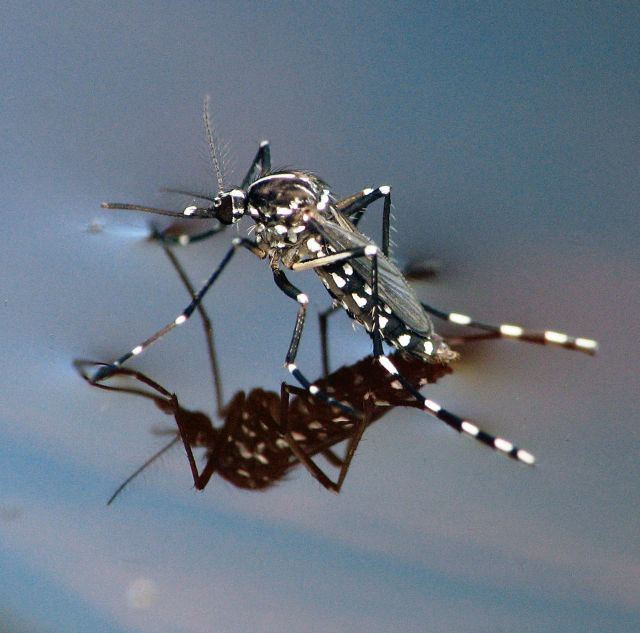 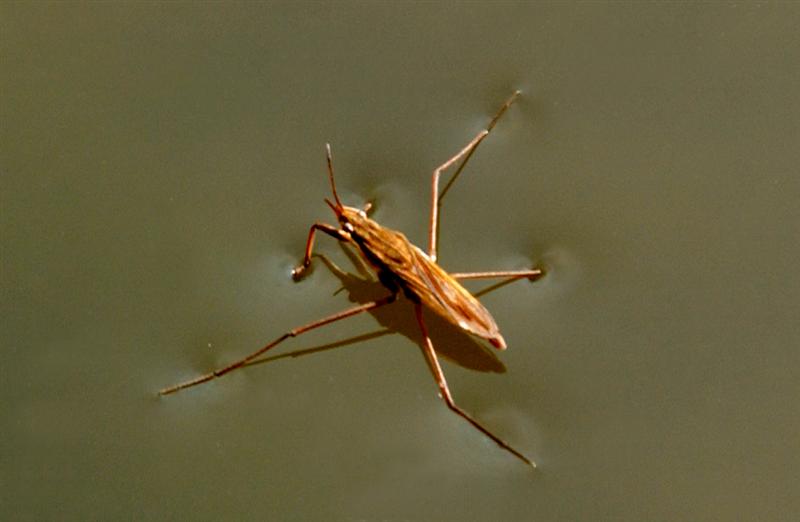 συναφεια
Η Ιδιότητα του νερού να ελκύει άλλα μόρια νερού μέσω του δεσμού του υδρογόνου. Όταν ενώνονται τα μόρια οξυγόνου και υδρογόνου ελκύουν αντίθετα άτομα ενός άλλου μορίου νερού (Εικ. 12) 






				Εικ. 12
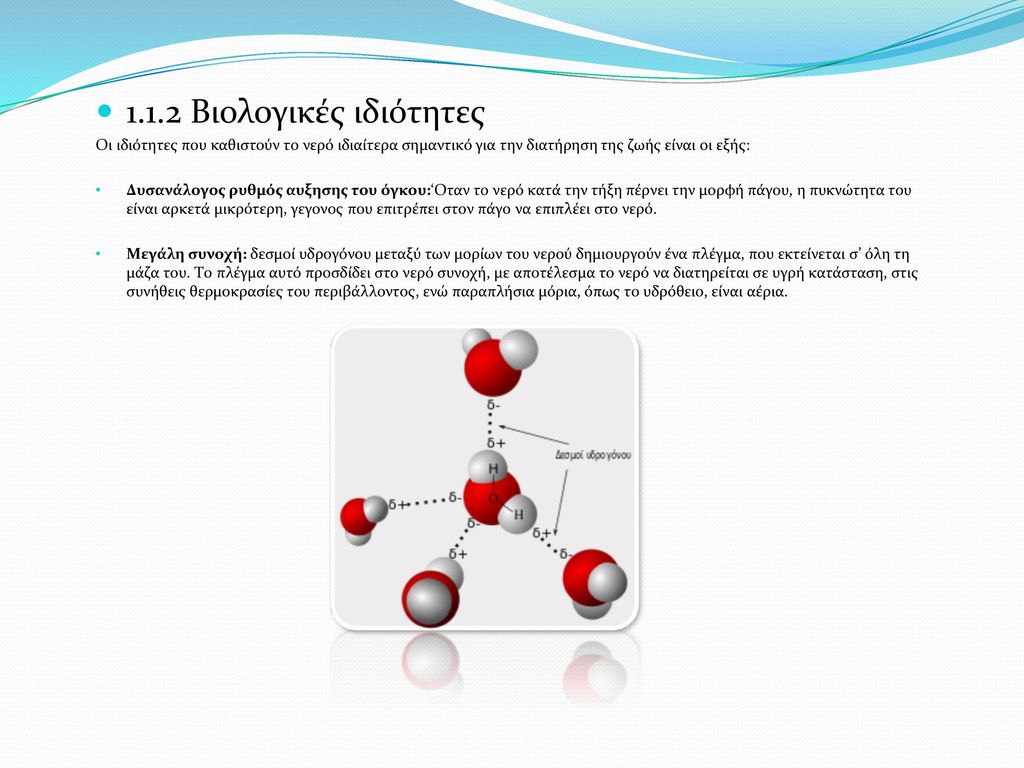 ΕΠΙΦΑΝΕΙΑΚΗ ΤΑΣΗ
Με την ιδιότητα της συνάφειας μπορούμε να εξηγήσουμε το προηγούμενο πείραμα.
Η συνάφεια έκανε το νερό στο χείλος του ποτηριού να συμπεριφέρεται ως μεμβράνη.
Η έλξη των μορίων στην επιφάνεια ενός υγρού ονομάζεται ΕΠΙΦΑΝΕΙΑΚΗ ΤΑΣΗ. 
(Εικ. 13 & Εικ. 14)





		Εικ. 13				Εικ. 14
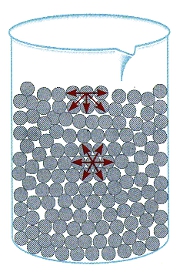 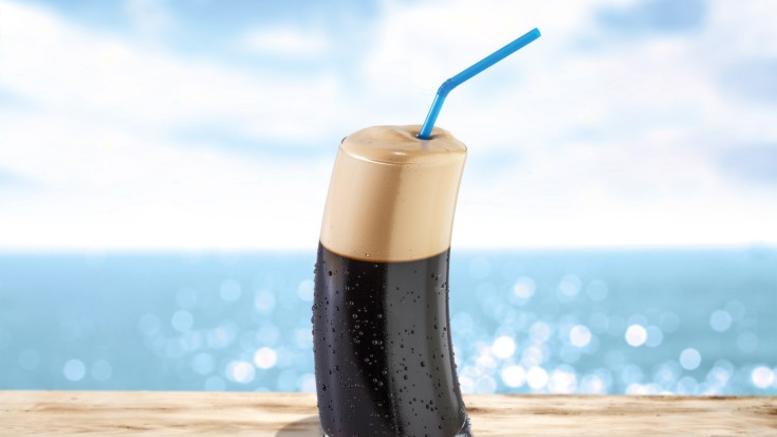 Το νερό φαίνεται σαν χάντρες γιατί η έλξη μεταξύ των μορίων νερού είναι ισχυρή και δημιουργείται ένα σχήμα σφαιρικό. Είναι η συνάφεια που επιτρέπει στο νερό να σχηματίζει  σφαιρικές σταγόνες. 






	Εικ. 15				   Εικ.16
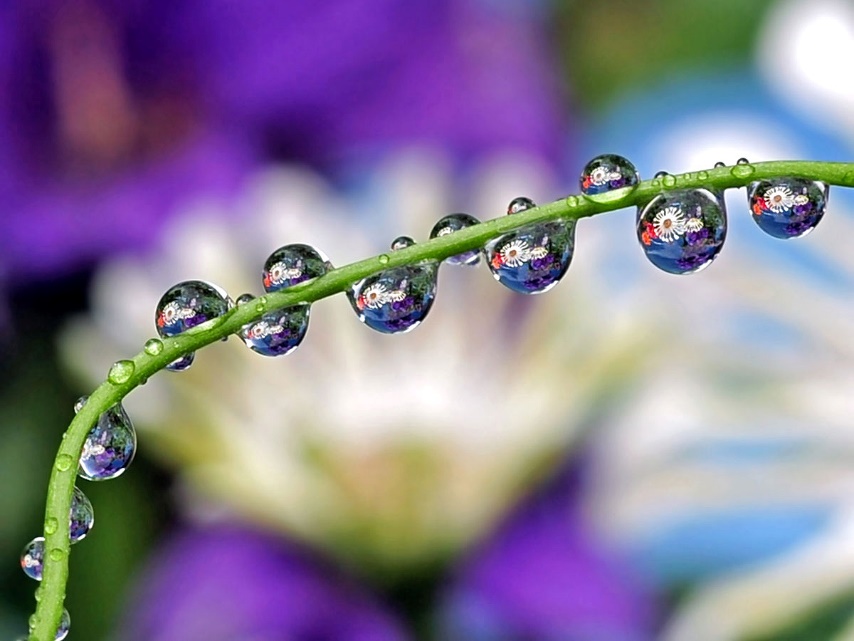 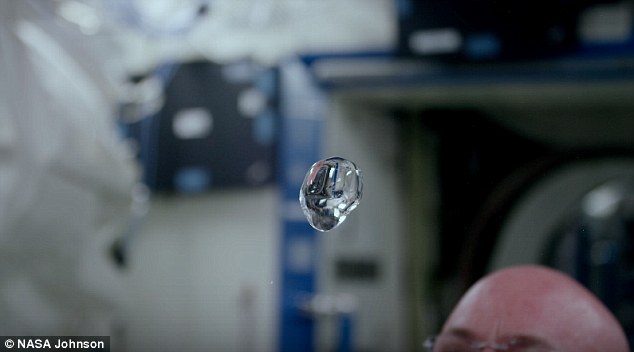 Η συνάφεια είναι σημαντική για οργανισμούς κοντά στο νερό. Με αυτήν τα μόρια που ενώνονται ταξιδεύουν μαζί π.χ. στο αίμα ή στις ρίζες των φυτών. 
Η κυκλοφορία του αίματος έχει πολλές από τις ιδιότητες του νερού.
Αν τα μόρια του νερού δεν ενωνόταν, τότε δε θα είχε μεγάλη ροή.
Αυτό συμβαίνει και σε πολλούς θαλασσινούς οργανισμούς, ψάρια ή και θηλαστικά. Έχουν ένα κυκλοφοριακό σύστημα μεταφοράς μετάλλων από και προς τα κύτταρα. 
Άλλοι θαλάσσιοι οργανισμοί (σφουγγάρια) τρέφονται μέσω του νερού που φιλτράρεται από το σώμα τους ή το χρησιμοποιούν για απομάκρυνση σκουπιδιών. 
Ακόμη χωρίς τη συνάφεια δε θα μεταφερόταν το νερό και τα μέταλλα από τις ρίζες στο μίσχο και τα φύλλα.
Ερωτήσεις εμπέδωσης
Παρατηρώντας την εικόνα 13 και 14. Μπορείς να εξηγήσεις πως η συνάφεια των μορίων επιτρέπουν στο νερό να μην υπερχειλίσει το ποτήρι;
Μπορείς να εξηγήσεις πως στο τελευταίο πείραμα επιδρούν το απορρυπαντικό πιάτων και τα μπαχαρικά στην επιφανειακή τάση;
Ενδεικτικές Δραστηιότητες
Ζωγράφισε παρακάτω πως τα μόρια του νερού έλκονται μεταξύ τους μέσω των υδρογονικών δεσμών





2.      Απάντησε στις παρακάτω ερωτήσεις για την αλατότητα του νερού στον ωκεανό και έπειτα παραουσίασε τα σε σχεδιάγραμμα
	α) Τι είναι το αλατότητα στον ωκεανό;
	β) Τι σημαίνει;
	γ) Πως μετριέται και τι συγκέντρωση άλατος υπάρχει σε κάθε είδος νερού (φρέσκο, απεσταγμένο, ωκεανού);
	δ) Από πού προέρχεται και πως εισάγεται σε αυτά τα μέρη;
	ε) Τι συμβαίνει με το αλάτι  στον ωκεανό;
ΑξιολογησηΠεριλαμβάνονται ασκήσεις κατανόησης
Κατέταξε τα νερά με αυξανόμενη αλατότητα.
Υφάλμυρο
Αποσταγμένο
Αλτισμένο
Φρέσκο
Εξήγησε πως η χημική δομή του νερού συνδέεται με την
Συνάφεια
Αλατότητα
3. Δώσε δύο παραδείγματα για το πώς οι θαλάσσιοι οργανισμοί επηρεάζονται από τις ιδιότητες του νερού όπως πυκνότητα, τις τρείς καταστάσεις του, τη διαλυτότητά του, υψηλές θερμοκρασίες και συνάφεια
Ενδεικτικεσ δραστηριοτητεσ αξιολογησησ
Απάντησε στον πίνακα συγκρίνοντας τις απαντήσεις με τις προβλέψεις σου στον αντίστοιχο πίνακα στην αρχή του κεφαλαίου.
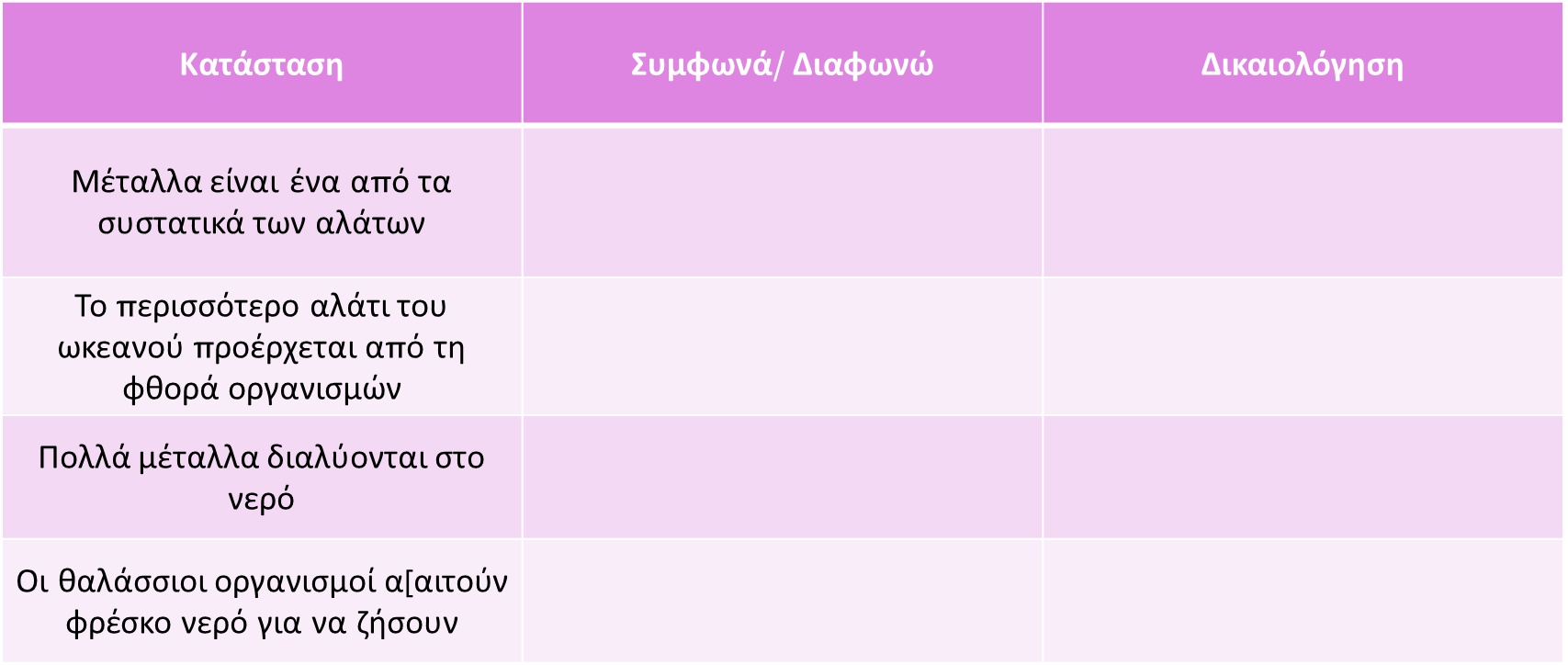